A Terület- és Településfejlesztési Operatív Program fejlesztési irányai 2014–2020 között
Kovács Zoltán
fejlesztési igazgató

Dél-Dunántúli Regionális Fejlesztési Ügynökség Nkft
A területi programok eljárásrendi keretei a 2014-2020 programozási időszakban
A TOP-ot érintő szabályozási környezet és eljárásrend bemutatása 
A 2014-2020 programozási időszak végrehajtásának nemzeti szabályozása
A végrehajtási rendszer szereplői a 2014-2020 közötti programozási időszakban 
A TOP végrehajtási logikája
A TOP intézkedések szakmai tartalmának bemutatása
TOP végrehajtásának várható ütemezése
A TOP-ot érintő szabályozási környezet és eljárásrend bemutatása
2014-2020 operatív programok közösségi irányelvei
1303/2013/EU rendelet a közös rendelkezésekről
1301/2013/EU rendelet: ERFA  Fenntartható városfejlesztésre vonatkozó speciális szabályok




1304/2013/EU rendelet: ESZA
Elkülönített prioritás a TOP-ban  az MJV-k részére
MJV specifikus eljárásrend kialakítása a területi kiválasztási rendszeren belül
A TOP tervezési és végrehajtási alapelvei
Nemzeti elköteleződés: források 60%-át gazdaságfejlesztésre szükséges fordítani → A területi operatív programok ezen gazdaságélénkítő csomag részét képezik. 
Közszférában versenyeztetés helyett fejlesztési igényekre történő fókuszálás
Ne legyen versenyeztetés, ahol nem szükséges
Költséges projektelőkészítés finanszírozása → struktúraváltás
Alulról felfelé történő építkezés („Bottom-up”) a tervezés során
Integrált Területi Beruházás helyett olyan eljárásrend biztosítása, amely garantálja a területi alapú és helyi fejlesztési igényekre épülő forrásfelhasználást 
Integrált Területi Programok → MJV és megyék hajtják végre
Területi Kiválasztási Rendszer → új eljárásrendi elem
CLLD eszköz használata a TOP-ban (is)
TOP fejlesztési irányaiForrásfelosztás
A TOP intézkedéseinek forrásallokációja
*310,1 €/Ft árfolyamra korrigálva; ** Hazai társfinanszírozást is tartalmaz
A 2014-2020 programozási időszak végrehajtásának nemzeti szabályozása
A nemzeti szabályozás alapja: 
a 2014-2020 programozási időszakban az egyes európai uniós alapokból származó támogatások felhasználási rendjéről szóló 272/2014. (XI. 5.) Korm. Rendelet (módosítás alatt)
	Mellékletei:
Egységes Működési Kézikönyv (EMK)
Szakpolitikai felelősök
Irányító hatóságok és közreműködő szervezetek
A kifizetési igénylésben benyújtandó, elszámolható költségek valódiságát igazoló alátámasztó dokumentumok köre (Mátrix)
Nemzeti szabályozás az elszámolható költségekről
A végrehajtási rendszer szereplői a 2014-2020 közötti programozási időszakban
Kormány
Nemzeti Fejlesztési Kormánybizottság (NFK)
Fejlesztéspolitikai Koordinációs Bizottság (FKB)
Az európai uniós források felhasználásáért felelős miniszter
Az államháztartásért felelős miniszter
Audit hatóság
Igazoló hatóság
Szakpolitikai felelős
Irányító hatóság
Közreműködő szervezet – TOP esetében a MÁK
Területi szereplő – (megyék és megyei jogú városok)
IH szerepe a végrehajtási rendszerben 272/2014. (XI. 5.) Korm. Rendelet
Közösségi alapelv: az irányító hatóság viseli a felelősséget az alapok eredményes és hatékony végrehajtása vonatkozásában 
a szakpolitikai felelős és a területi szereplő bevonásával elkészíti az éves fejlesztési keret alapján a felhívást, amelynek során vizsgálja a felhívásnak 
Az operatív programhoz való illeszkedését, 
az európai uniós és nemzeti elszámolhatósági, 
költséghatékonysági, adminisztratív terhek, szabályozási kötöttségek, végrehajtási költségek csökkentésére, 
szinergia biztosítására vonatkozó szempontokat
előkészíti a felhívás módosítását vagy visszavonását, ha a forrásfelhasználás nem megfelelően halad
feladatkörében kapcsolatot tart az Európai Bizottsággal
kialakítja a program irányítási és kontroll rendszerét, 
a területi szereplők által kezdeményezett ITP módosítást jóváhagyja, amennyiben a módosítás nem érinti az ITP elfogadását rögzítő kormányhatározatban foglaltakat (…)
A Közreműködő szervezet (KSZ) szerepe a végrehajtási rendszerben
Az IH az európai uniós források felhasználásáért felelős miniszterrel egyetértésben javaslatot tesz a közreműködő szervezet kijelölésére az NFK részére
Közreműködő szervezet kijelölése esetén a 272/2014. Korm. rendeletben az irányító hatóság feladataként meghatározott tevékenységek közül a közreműködő szervezettel történt megállapodás szerint meghatározott tevékenységeket a közreműködő szervezet látja el 

TOP esetében Magyar Államkincstár
Területi szereplő szerepe a végrehajtási rendszerben
A területi szereplő 272/2014. (XI. 5.) Korm. rendelet alapján:
Összeállítja az integrált területi programot és kezdeményezi annak módosítását
Közreműködik a felhívások előkészítésében
Adatot szolgáltat az irányító hatóság részére a többéves nemzeti keret és az éves fejlesztési keret összeállításához
Végrehajtja az integrált területi programot

Tervezési jogkörbe utalt források rögzítése:
TOP: 1702/2014. (XII. 3.) Korm. határozat
Területi forrásallokáció a TOP-ban megyék szerinti bontás
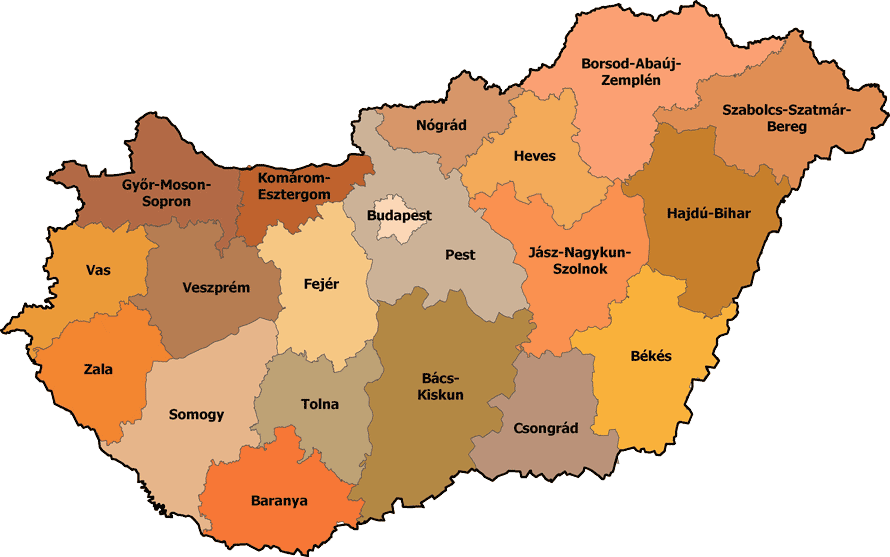 Területi forrásallokáció a TOP-ban MJV-k szerinti bontás
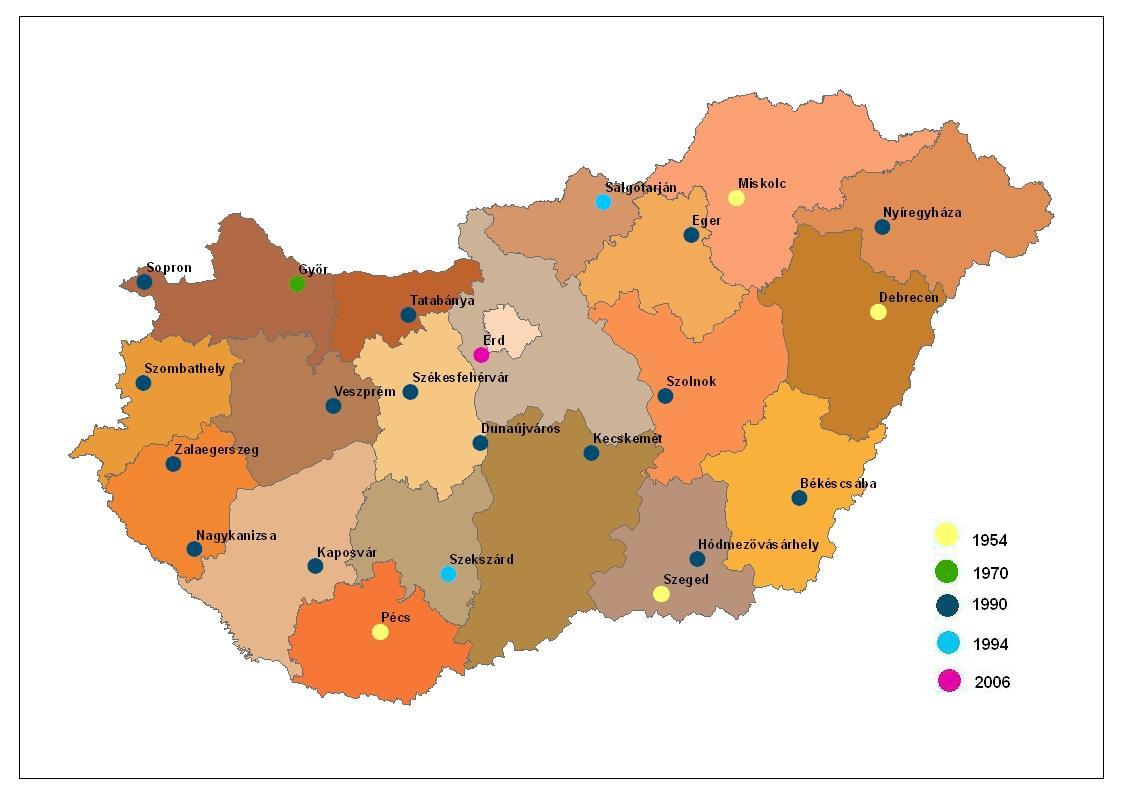 Eljárásrend kialakítása: Kiindulási pont
A TOP esetében a megyei jogú városok az integrált területi programjaikon (ITP) keresztül valósítják meg az OP célokat.


A területi programok adott intézkedései végrehajtásához ún. területi kiválasztási rendszer eljárásrend került bevezetésre, amelyhez a 272/2014. (XI. 5.) Korm. rendelet egyedi intézkedéseket rendelt.
Területi Kiválasztási Rendszer (TKR) I.Integrált Területi Programok (ITP)
A megyei és megyei jogú városi önkormányzatok (MJV) integrált területi programokat (ITP) dolgoznak ki az indikatív, tervezési keretük terhére
Az ITP olyan dokumentum, amely a helyi igényekkel összhangban a rendelkezésre álló TOP forráskeretek felhasználásának szerkezetét, elvárt eredményeit és ütemezését támasztja alá.
TOP esetén az integrált területi programok lefedik a teljes operatív programot (kivéve CLLD)
ITP tartalmi elemei:
ITP megnevezése (NFK döntés)
ITP-t  végrehajtó területi szereplő megnevezése (NFK döntés)
ITP teljes 7 éves forráskerete (NFK döntés)
ITP-ben megtett indikátor vállalások (NFK döntés)
Az intézkedése, valamint tematikus célkitűzés szerinti forrásallokációt (NFK döntés)
Forrás-felhasználási módok
Területi Kiválasztási Rendszer (TKR) II.Integrált Területi Programok (ITP)
Forrás-felhasználási módok
Megyék esetében:
A megye kiemelt fejlesztési célterületének kerete (egy v. több földrajzi terület)
A megye kiemelt fejlesztési céljaira fordított kerete (tematikák)
Kiemelt kedvezményezetti csoportra vonatkozó keret
Egyéb, megyei szereplők által felhasználható keret
Megyei jogú városok esetében:
MJV önkormányzat fejlesztéseire fordított keret
MJV önkormányzat által felhasználható tartalék keret
Kiemelt kedvezményezetti csoport(ok)ra  vonatkozó keret
Egyéb (nem MJV önkormányzat) általános, helyi szereplők által felhasználható keret
Területi Kiválasztási Rendszer (TKR) III.Indikátorvállalások szerepe 2014-2020-ban
Hangsúlyosabb,mint a 2007-2013-as időszakban
Eredményességmérési keretben szereplő indikátorok nem teljesítése pénzügyi szankciót von maga után  2018-as célérték!
ITP szinten: Főszabály szerint forrásarányos indikátorvállalás  eltérés esetén megfelelő indoklás szükséges (NFK hagyja jóvá!)
Projekt szinten: ha a projekt a TSZ-ben rögzített indikátor érték 75%-át nem éri el támogatási összeg csökkentése vagy visszafizetési kötelezettség (272/2014. (XI. 5.) Korm. Rendelet 88.§)
Indikátorok OP-ban rögzítve, azon kívül szakpolitikai mutatók  nem teljesítése nem szankcionálható
Területi Kiválasztási Rendszer (TKR) IV.Integrált területi programok elfogadása
A területi szereplők elkészítik az Integrált Területi Programokat 
Benyújtás helye: Nemzetgazdasági Minisztérium, RFP HÁT (IH)
Az elkészült ITP-ket az irányító hatóság döntésre felterjeszti az NFK-nak.

Az NFK döntés tartalma:
az elfogadott ITP megnevezését,
az ITP-t végrehajtó területi szereplő megnevezését,
az ITP teljes 7 éves forráskeretét,
az ITP-ben megtett indikátorvállalásokat,
az intézkedés, valamint tematikus célkitűzés szerinti forrásallokációt.

ITP felülvizsgálata esetén amennyiben a tervezett módosítás érinti a fent megjelölt tartalmakat, abban az esetben az ITP módosításához NFK jóváhagyás szükséges
Területi Kiválasztási Rendszer (TKR) V.
az ITP-k végrehajtása a TKR eljárásrend keretében történik
szabályozás: a 2014-2020 programozási időszakban az egyes európai uniós alapokból származó támogatások felhasználásának rendjéről szóló 272/2014. (XI. 5.) Korm. Rendelet
Megyék esetében:
az IH felelős a területi szereplő és a szakpolitikai felelős bevonásával a felhívások elkészítéséért, a felhívásokra beérkező támogatási kérelmek befogadásáért és értékeléséért,
az IH döntés-előkészítő bizottságot (DEB) hív össze  a megyei közgyűlés által delegált személy is tagja,
egy projekt kizárólag akkor támogatható, ha az IH és a megye által delegált tag is támogatja azt,
a támogatási kérelmekről a DEB javaslatát figyelembe véve az IH vezetője dönt.
TOP MJV-k esetében:
1301/2013/EU rendelet (ERFA rendelet) 7. cikk szerinti fenntartható városfejlesztés rendelkezései alapján speciális eljárásrendi lépések
TOP-on belül 6. prioritás elkülönítetten tartalmazza az MJV-k fejlesztéseit
AZ ITP VÉGREHAJTÁSA
A területi szereplő feladatai
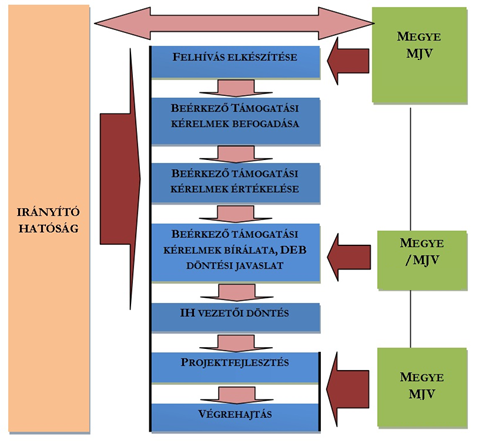 Jogszabály által meghatározott feladatok:
összeállítja az integrált területi programot és kezdeményezheti annak módosítását,
véleményezi az irányító hatóság által megküldött felhívást,
adatot szolgáltat az irányító hatóság részére a többéves nemzeti keret és az éves fejlesztési keret összeállításához,
végrehajtja az integrált területi programot
Végrehajtói feladatkör:
közreműködés a felhívások elkészítésében,
részvétel az értékelés és a döntési javaslat elkészítésének folyamatában,
a végrehajtás nyomon követése,
a forrásfelhasználás nyomon követése
Projektfejlesztés, projektmegvalósítás
Stratégiai cél: kedvezményezettek terheinek csökkentése
Költséges és időigényes projektfejlesztés támogatása
Költséges projekt-előkészítésből adódó kockázatok, likviditási problémák mérséklése - kedvezményezetti oldalon

Támogatási szerződések minél korábbi megkötése → támogatási kérelmek benyújtása alacsonyabb műszaki tartalommal
Mérföldkövek, ütemezés vállalása kedvezményezetti oldalról a támogatási szerződés keretében → ütemterv tartása érdekében
2015 munkaterv: előreláthatóan két évnyi kötelezettségvállalást szükséges tenni 3-4 hónap alatt → az eredményességhez komoly elköteleződés szükséges mind az intézményrendszer, mind a területi szereplők oldaláról
TERVEZETT MENETREND
A TOP intézkedések szakmai tartalmának bemutatása
1.1. és 6.1.1. Üzleti infrastruktúra és kapcsolódó szolgáltatások fejlesztése
3 beavatkozási terület:
Ipari parkok, iparterületek fejlesztése
	Cél: elsősorban a meglévő kapacitásokhoz kapcsolódó szolgáltatások 	körének bővítése és minőségének javítása. 	
a meglévő kapacitások és szolgáltatások minőségi fejlesztése, 
a még szükséges infrastrukturális háttér kiépítése, 
indokolt esetekben új üzleti infrastruktúra, elsősorban iparterületek kialakítása, 
a barnamezős területek ipari, gazdasági funkcióval történő hasznosítása (beleértve a terület ehhez szükséges előkészítését), 
az iparterületek elérhetőségét és feltárását segítő vonalas infrastruktúrák, kapcsolódó közlekedési útvonalak fejlesztése.
2. 	 Önkormányzat vagy önkormányzati tulajdonú gazdasági társaság
3. 	 Nincs közvetlen KKV támogatás!

Inkubátorházak fejlesztése
1.1. és 6.1.1. Üzleti infrastruktúra és kapcsolódó szolgáltatások fejlesztése
III.   Helyi gazdaságfejlesztés
a Vidékfejlesztési Program (VP) intézkedéseivel összhangban
Nem vidéki térségekben (10.000 főnél magasabb lakosságszám és a népsűrűség 120 fő/km2)
a települési önkormányzatok saját közétkeztetési feladatai ellátásának helyi alapanyagokra alapozott továbbfejlesztéséhez szükséges infrastruktúra és eszköz fejlesztése valósulhat meg
tárolás, hűtés, válogatás, mosás, csomagolás
1.2. és 6.1.2. Társadalmi és környezeti szempontból fenntartható turizmusfejlesztés
Cél: a térségi szintű, turisztikai termékcsomagok és tematikus turisztikai fejlesztések támogatása.

Fejlesztési igény:
helyi, illetve térségi jelentőségű, amely nem tagja országos vagy nemzetközi hálózatoknak,
elsősorban helyi ökoturisztikai fejlesztések, kulturális látványosságok, turisztikai célú kerékpárutak ráhordó szakaszai.

A kiválasztásnál fontos alapelv a más turisztikai szolgáltatásokhoz, már létező attrakciókhoz, vagy a GINOP-ban megvalósuló turisztikai fejlesztésekhez való kapcsolódás.
1.2. és 6.1.2. Társadalmi és környezeti szempontból fenntartható turizmusfejlesztés
Feltételek, amelyeket érdemes figyelembe venni már a projektötletek tervezése folyamán:

innovatív, egyediségre épülő turisztikai célú fejlesztés

10.000 fő/év látogatószám

turisták költésének növekedése a fejlesztett attrakciókhoz kapcsolódóan

a támogatott létesítményeknek egész évben, de legalább az év 270 napján nyitva kell tartaniuk

Projektméret: max. 5 millió euró (UNESCO örökségi helyszínek esetén 10 millió euró)
1.3. és 6.1.3. A gazdaságfejlesztést és a munkaerő mobilitás ösztönzését szolgáló közlekedésfejlesztés
Cél: a TEN-T hálózaton kívüli jellemzően alacsonyabb rendű utak felújítása és fejlesztése annak érdekében, hogy a települések gazdasági területei jól megközelíthetők legyenek a vállalkozások és a munkavállalók számára.
A beavatkozások integráltan, közvetlen gazdaságfejlesztési és foglalkoztatási kapcsolódással valósulhatnak meg.
Támogatható tevékenységek:
4 és 5 számjegyű utak fejlesztése, felújítása
Országhatárhoz vezető alsóbbrendű utak fejlesztése, felújítása, építése
Városok gazdasági övezeteit feltáró elkerülő utak kialakítása, fejlesztése
1.4. és 6.2. Családbarát, munkába állást segítő intézmények, közszolgáltatások fejlesztése
Cél: a kisgyermeket nevelők munkavállalásának támogatása, a családok segítése.
Bölcsődék, családi napközik esetében döntően kapacitásbővítés.
Óvodák esetében jellemzően a szolgáltatások minőségének és a rendelkezésre álló infrastruktúrának a fejlesztése.
Önállóan támogatható tevékenységek:
férőhelybővítés;
átalakítás, felújítás, állapotjavítás, akadálymentesítés (főzőkonyha és melegítőkonyha fejlesztése is);
új telephely/szolgáltatás létesítés; 
eszköz beszerzés közvetlenül a szolgáltatáshoz kapcsolódóan;
udvar, játszóudvar felújítás;
informatikai eszközök, berendezések, IKT-eszközök, vezeték nélküli (ún. wireless) technológiák beszerzése;
Az igényelhető támogatás összege: minimum 1 millió Ft, maximum 300 millió Ft.
Újonnan felvett dolgozók foglalkoztatása, képzése a TOP 5.1 (megye) és TOP 6.8 (mjv) intézkedés, míg a már állományban lévő dolgozók képzése az EFOP keretében támogatható.
1.4. és 6.2. Családbarát, munkába állást segítő intézmények, közszolgáltatások fejlesztése
Fajlagos költségkorlátok projekt szinten:
Újonnan létrehozott
Bölcsőde: 5 700 000 Ft/férőhely
Családi napközi: 1 200 000 Ft/férőhely
Óvoda: 2 700 000 Ft/férőhely
Fejlesztéssel érintett
Bölcsőde: 1 000 000 Ft/férőhely
Családi napközi: 650 000 Ft/férőhely
Óvoda: 1 000 000 Ft/férőhely
2.1. és 6.3. Gazdaságélénkítő és népességmegtartó településfejlesztés
3 beavatkozási terület:
Gazdaságélénkítő településfejlesztés, gazdasági, környezeti és társadalmi szempontból fenntartható városszerkezet és vonzó környezet kialakítása;
	Cél: vállalkozások megtelepedését, a már meglévők helyben tartását ösztönző 	térszerkezet kialakítása, a népesség megtartása
barnamezős területek rehabilitációja; 
a városszövetbe ágyazódó gazdasági funkciók infrastrukturális feltételeinek javítása, 
a városközpontok gazdasági funkciónak megerősítése, újjáélesztése
a városi közterületek környezettudatos, család- és klímabarát megújítása („slow city” megközelítés)
II. Települési környezetvédelmi infrastruktúra-fejlesztések;
csapadékvíz elvezetése
hulladékgazdálkodás	
III. Szemléletformáló akciók, képzések
3.1. és 6.4. Fenntartható települési/városi közlekedésfejlesztés
Cél: olyan, a fenntartható közlekedés feltételeit megteremtő és erősítő közlekedésfejlesztési intézkedések valósuljanak meg településeken és települések között, amelyek hozzájárulnak az éghajlatváltozás mérsékléséhez, a CO2 kibocsátás csökkentéséhez, az élhető városi környezet kialakulásához, valamint az EU2020 és a Nemzeti Közlekedési Stratégiában megfogalmazott fenntartható fejlődésre és közlekedésre vonatkozó célok teljesüléséhez

Kerékpárosbarát fejlesztés
Forgalomcsillapítás, közlekedésbiztonság, 
    akadálymentesítés
Közúti közösségi közlekedés 
Szemléletformáló akciók
3.2. és 6.5. Önkormányzatok energiahatékonyságának és a megújuló energia-felhasználás arányának növelése
4 beavatkozási terület:
Az önkormányzati tulajdonú épületek, intézmények, infrastruktúra energiahatékonyság-központú rehabilitációja, az épületek hőszigetelésének javítása
kazánházak felújítása, 
hőtermelők korszerű nagy hatásfokú berendezésekre történő cseréje, 
a hőleadó rendszerek és épülethatároló szerkezetek korszerűsítése, 
az épületek hőszigetelésének javítása
Az önkormányzati tulajdonú épületek intézmények és infrastruktúra energetikai korszerűsítése, megújuló energiaforrások alkalmazása
önkormányzati tulajdonú épületállomány fűtésenergia szükségletének megújuló energiaforrásokkal történő ellátása megújuló energia alkalmazásával
az önkormányzati intézmények saját villamos energiaszükségletének kielégítése megújuló energia alkalmazásával (Napelemek telepítése  közcéllal, elsődlegesen saját villamosenergia igény kielégítésének céljából támogatja)
az épületek világítási rendszereinek korszerűsítése DE! Közvilágítási rendszerek felújítása nem támogatható!
3.2. és 6.5. Önkormányzatok energiahatékonyságának és a megújuló energia-felhasználás arányának növelése
III. Önkormányzat által vezérelt, a helyi adottságokhoz illeszkedő, megújuló energiaforrások kiaknázására irányuló energiaellátás megvalósítása komplex fejlesztési programok keretében 
Cél: a szükséges térségi és települési jelentőségű, de kisebb léptékű, települési és településközi koordinációt igénylő, a saját (közcélú) energiaigény kielégítésére szolgáló megújuló energiaforrásokból nyert energia termelését és helyi felhasználását célzó komplex projektek támogatása

IV. Önkormányzatok Fenntartható Energia Akcióprogramjai (SEAP) elkészítésének támogatása
4.1. és 6.6.1. Egészségügyi alapellátás infrastrukturális fejlesztése
Cél: a szolgáltatások színvonalának és a munkafeltételek minőségének javítása korszerű infrastruktúra-fejlesztéssel és eszközbeszerzéssel, figyelembe véve a környezettudatos gondolkodásmódot, a környezetbarát technológiák és anyagok alkalmazását. 	

Célcsoportok:
háziorvosi, házi gyermekorvosi ellátás;
fogorvosi alapellátás;
alapellátáshoz kapcsolódó ügyeleti ellátás;
védőnői ellátás;
iskola-egészségügyi ellátás.
4.2. és 6.6.2. A szociális alapszolgáltatások infrastruktúrájának bővítése, fejlesztése
Cél: a társadalmi leszakadás mérséklése
A támogatandó szociális alapszolgáltatások:
étkeztetés, 
jelzőrendszeres házi segítségnyújtás,
közösségi ellátások,
támogató szolgáltatás,
utcai szociális munka,
nappali ellátások.
A támogatandó gyermekjóléti alapellátások:
gyermekjóléti szolgálat

Átmeneti otthonok fejlesztése EFOP keretében  DE! Bentlakásos intézmények fejlesztése nem támogatható a 2014-2020-as időszakban!
4.3. és 6.7. Leromlott városi területek rehabilitációja
Cél: a leszakadó vagy leszakadással fenyegetett városrészeken koncentráltan megnyilvánuló társadalmi-fizikai-gazdasági problémák komplex módon való kezelése a területen élők társadalmi integrációjának elősegítésének érdekében.
Kizárólag a városi jogállású településeken.
Az akcióterület kijelölése kizárólag olyan területen történhet, amelyen található a 314/2015. (XI. 8.) Korm. rendelet 10. mellékletében foglalt kritériumoknak megfelelő szegregált vagy szegregációval veszélyeztetett terület.
Az infrastrukturális beavatkozásokat kiegészítő programok (ESZA) a TOP-5.2.1 (megye), illetve a TOP-6.9.1 (mjv) intézkedés finanszíroz.
4.3. és 6.7. Leromlott városi területek rehabilitációja
Tevékenységek:
Lakófunkciót erősítő tevékenységek
Közösségi és szociális funkciót szolgáló tevékenységek, célzottan az alacsony társadalmi státuszú lakosság felzárkóztatása, beilleszkedésének elősegítése, készségfejlesztése érdekében
Közbiztonsági funkció
Foglalkoztatást elősegítő funkció
5.1. és 6.8. Foglalkoztatás-növelést célzó megyei és helyi foglalkoztatási együttműködések (paktumok)
Cél:  megyei és helyi foglalkoztatási együttműködések (paktumok) létrehozásának és működésének támogatása, tevékenységi körük, eredményességük, hatékonyságuk növelése, továbbá a foglalkoztatás helyi szintű akciótervek megvalósításával való bővítése, az álláskeresők munkához juttatása
Megyei szintű foglalkoztatási megállapodások, foglalkoztatási-gazdaságfejlesztési együttműködések
megyei foglalkoztatási stratégia tervezés,
a partnerség és az együttműködést szervező szervezet kialakítása és működtetése,
TOP 1.1 és TOP 6.1.1. intézkedésekhez kapcsolódó megyei szintű képzési, foglalkoztatási, egyéb ESZA típusú tevékenységek
képzési- és bértámogatás
5.1. és 6.8. Foglalkoztatás-növelést célzó megyei és helyi foglalkoztatási együttműködések (paktumok)
II.  Helyi foglalkoztatási együttműködések 
a helyi gazdaságfejlesztési – foglalkoztatási program tervezése
 a helyi partnerség kialakítása és működtetése
 TOP 1.1 és TOP 6.1.1. intézkedésekhez kapcsolódó helyi szintű képzési, foglalkoztatási, egyéb ESZA típusú tevékenységek
képzési- és bértámogatás.
III. Gyermekellátási szolgáltatások munkavállalóinak foglalkoztatási és képzési támogatása 
új gyermekellátási kapacitások humánerőforrás szükségleteinek támogatása
5.2. és 6.9.1. A társadalmi együttműködés erősítését szolgáló helyi szintű komplex programok
Cél: a szociális városrehabilitációs intézkedéshez kapcsolódva a szegénység, a társadalmi és a munkaerő-piaci hátrányok újratermelődésének megállítása, valamint a közösségi és egyéni szintű társadalmi integráció feltételeinek a megteremtése.
Támogatható tevékenységek:
alulról építkező társadalmi felzárkózást célzó tevékenységek, 
közösségfejlesztő programok,
a formális oktatáson kívüli fejlesztő és oktatási programok, 
egészségügyi, mentálhigiénés programok,
a lakhatás legalizálását és adósságkezelést szorgalmazó programok,
a társadalmi befogadást célzó programok.
5.3. és 6.9.2. Helyi közösségi programok megvalósítása
Cél: a helyi közösségek fejlesztése a közösségi, társadalmi bevonást megvalósító projektek megvalósításán keresztül.

Támogatható tevékenységek:
helyi közösséget és identitást erősítő akciók,
helyi közösségfejlesztési programok megvalósítása, 
helyi partnerségi együttműködések szervezése, erősítése, 
bűnmegelőzést, közlekedésbiztonság és közbiztonság javítását segítő intézkedések.
Közösségi szinten irányított városi helyi fejlesztések (TOP CLLD) I.
TOP 7. prioritása keretében
Területi fókusz: alulról szerveződő városi közösségek, a 10 ezer főnél népesebb városok esetében
A helyi közösségek képviselői a helyi akciócsoportok (HACS) egyesületi forma
HACS-ok feladata:
a helyi fejlesztési stratégia (HFS) kidolgozása,
HFS kiválasztási bizottsághoz való benyújtása,
a stratégia végrehajtása.
Közösségi szinten irányított városi helyi fejlesztések (TOP CLLD) II.
A végrehajtás tervezett lépései:
Pályázati felhívás megjelentetése HACS megalakítására és HFS összeállítására
HACS-ok regisztrációja és HFS tervezési fázis
A támogatásra javasolt városi helyi akciócsoportok kiválasztása: kísérleti jelleggel mintegy 20-30 városi HACS kiválasztása
Szerződéskötés, majd HFS végrehajtása folyamatos mentorálás mellett
7.1 Kulturális és közösségi terek infrastrukturális fejlesztése
Az intézkedés kísérleti jelleggel, korlátozott számú, szakmai alapon kiválasztott városban valósul meg (CLLD-t nagyobb számban a korábbi LEADER mintájára a Vidékfejlesztési Program támogat).
Cél: a társadalom összetartozásának erősítése és helyi gazdasági fellendülés elősegítése
Főbb fejlesztési irányok: 
projekt-előkészítési tevékenység,
Innovatív, területi közösségi szolgáltatást biztosító városi kulturális intézmények felújítása, illetve eszközfejlesztése,
Városrészi közösségi terek infrastrukturális felújítása, bővítése, eszközfejlesztése, kreatív, új szolgáltatások befogadására alkalmas térré alakítása,
Közterek „közösségi tér funkcióinak” bővítése.
CLLD ESZA elemei a 7.2 intézkedés keretében támogatható.
KÖSZÖNÖM A FIGYELMET!